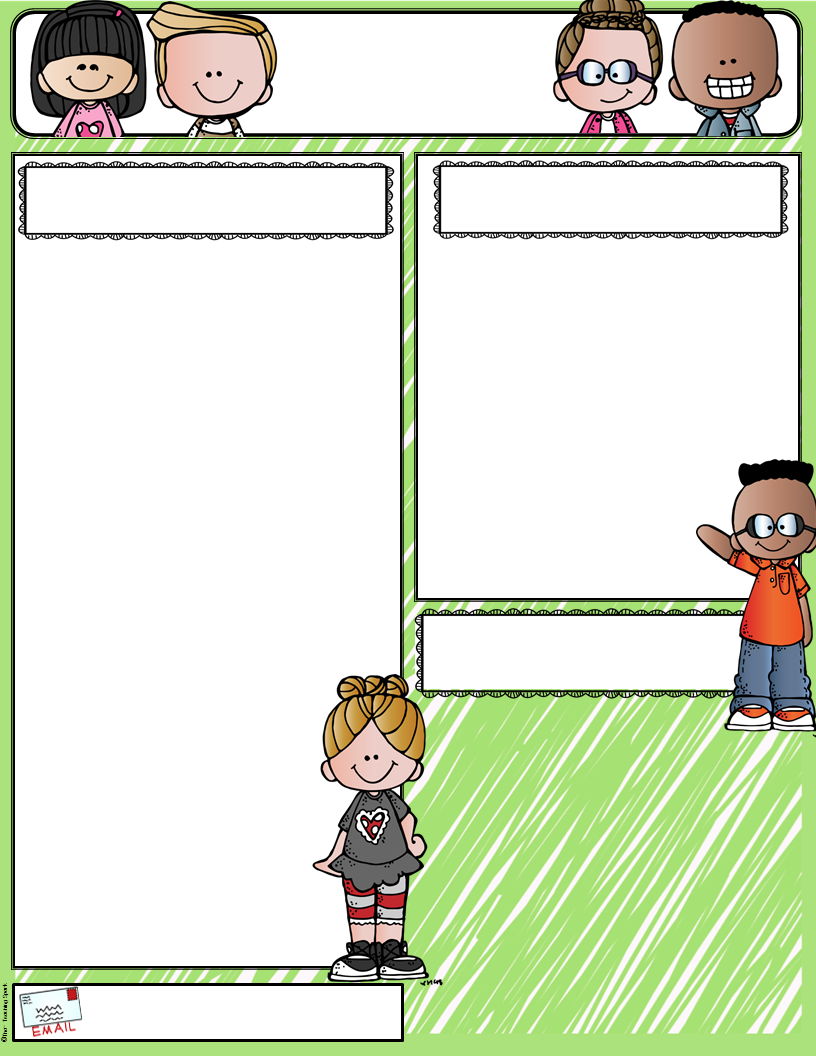 Dr. Alvarado’s ELAR Newsletter
April 8-12, 2019
This Week’s Skills
Special Announcements
Reading: We will be writing summaries. Read each night for 15 minutes and write on the April reading log. 
 
Writing: We will be focusing on editing our stories.  

Phonics: We will learn prefixes and practice sight words. 

Handwriting: We will be working on writing 
words in cursive.
*BLOOMZ will be the new teacher-parent tool to communicate. Access code was sent home. Let me know if you need it.   

*Please send Box Tops.
Upcoming Dates
April 11th – Awards Assembly at 2:45 pm

April 18th – Easter Party (more information coming soon)

April 19th – No school

April 22nd – No school
talvarado@grafordisd.net